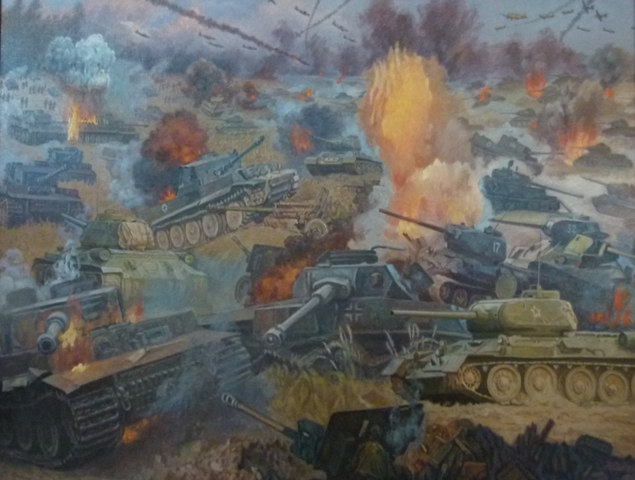 П.А. Кривоногов. Корсунь-Шевченковское побоище. 1945 г.
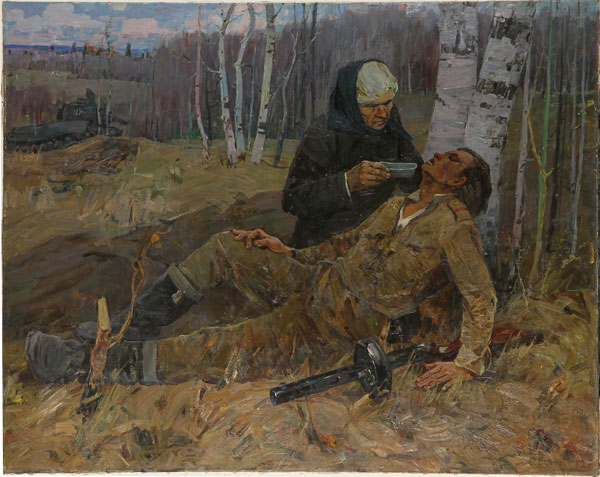 С. Н. Мезенцев. Березовый сок. 1980 – 1982
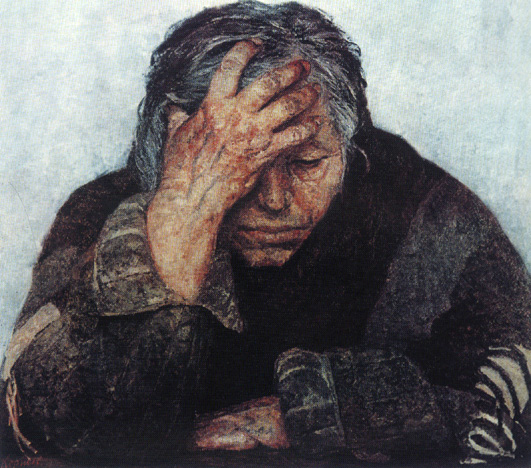 Внимая ужасам войны,При каждой новой жертве бояМне жаль не друга, не жены,Мне жаль не самого героя…Увы! утешится жена,И друга лучший друг забудет;Но где-то есть душа одна —Она до гроба помнить будет!Средь лицемерных наших делИ всякой пошлости и прозыОдни я в мире подсмотрелСвятые, искренние слёзы —То слёзы бедных матерей!Им не забыть своих детей,Погибших на кровавой ниве,Как не поднять плакучей ивеСвоих поникнувших ветвей…

Николай Алексеевич Некрасов.1856
Гелий Михайлович Коржев. Мать
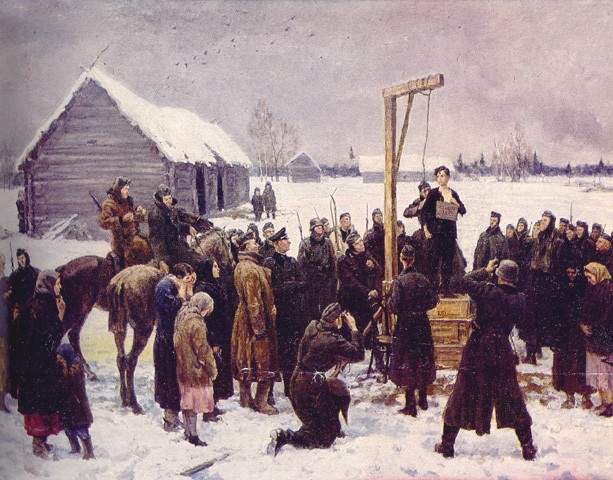 Кукриниксы. Подвиг Зои Космодемьянской. 1942
Не забудем, не простим. 1942. Кривоногов  Петр Александрович
Побледнев,Стиснув зубы до хруста,От родного окопаОднаТы должна оторваться,И брустверПроскочить под обстреломДолжна.Ты должна.Хоть вернешься едва ли,Хоть "НЕ смей!"Повторяет комбат.Даже танки(Они же из стали!)В трех шагах от окопаГорят.Ты должна.Ведь нельзя притворятьсяПеред собой,Что не слышишь в ночи,Как почти безнадежно"Сестрица!"Кто-то там,Под обстрелом, кричит…
Юлия Друнина
М.Самсонов.Сестрица
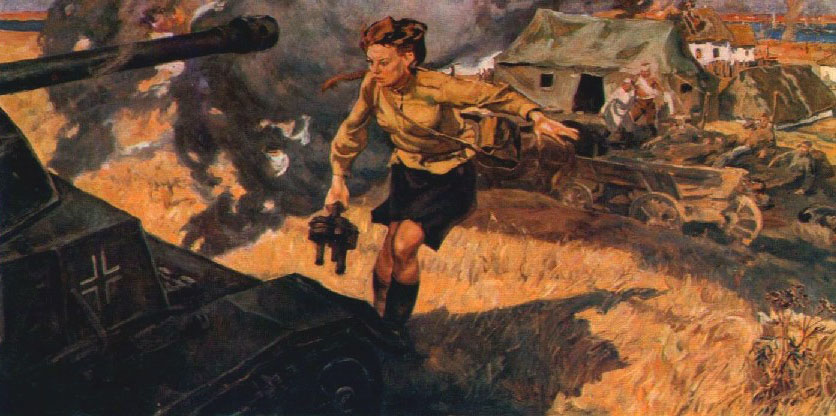 …Выбежав навстречу танку, Валерия бросила гранату и упала. Взрыв! Но головной танк шел. До раненых оставалось уже тридцать... двадцать... десять метров. Мертвая зона! Связка гранат... Встать! Бросок! И... И под гусеницу танка! Грохот взрыва, лязг, черный дым! Оглушенные раненые испуганно глядели. «Тигр» горел. А Валерия?! Валерии не было... Люди были спасены. А Валерия погибла. Подоспевшие бойцы подбили второй танк. Прорыв был ликвидирован…  Ей было 20 лет…
Марат Самсонов. Подвиг санинструктора Валерии Гнаровской.1984
Волков Ю.В Не уйти. 1947